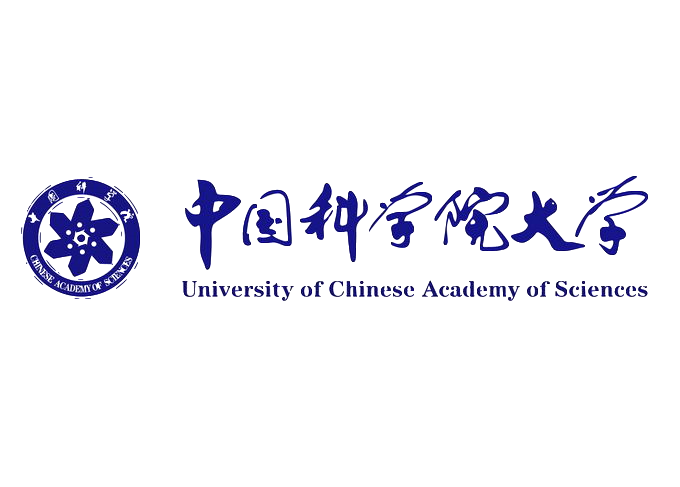 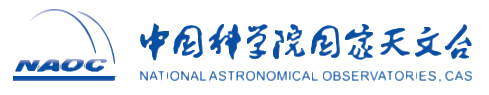 Periodic Nulling of long-period pulsar:
single pulse study of PSR J1909+0122
Reporter: Chen Yutong (陈语桐, NAOC)
2023.07.04  Nanyang
Background: nulling and periodic nulling
Nulling:
first reported in Backer(1970)
Quasi-periodicity？
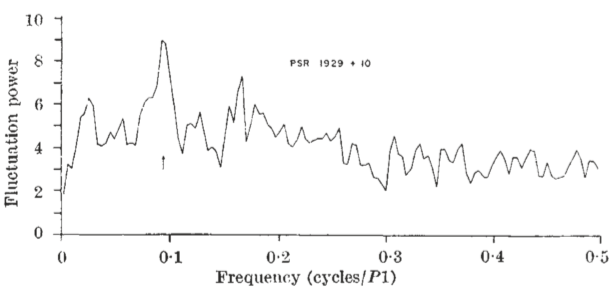 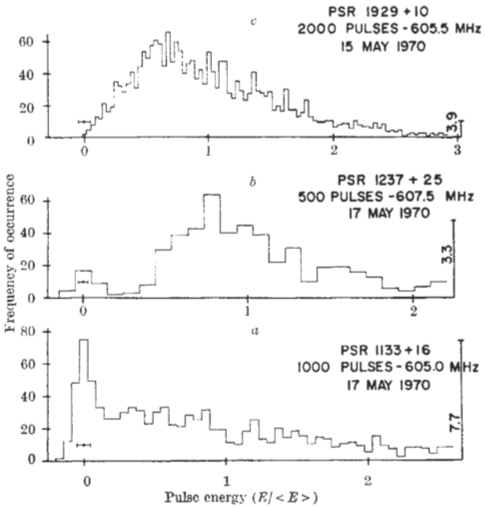 Fluctuation power spectrum of the spacings of null pulses in twenty sequences of 256 pulses from 1929+10 smoothed over two frequency components. (Backer 1970)
Background: nulling and periodic nulling
Periodic nulling:
first reported in Herfindal & Rankin (2007)
  for PSR B1133+16
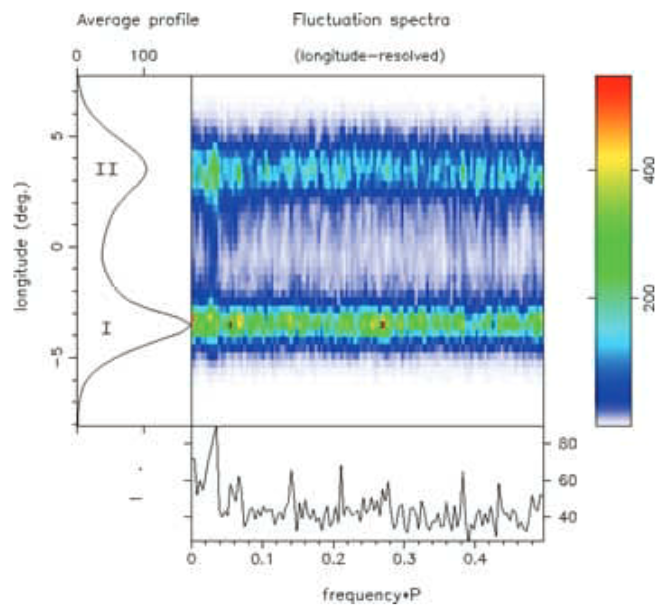 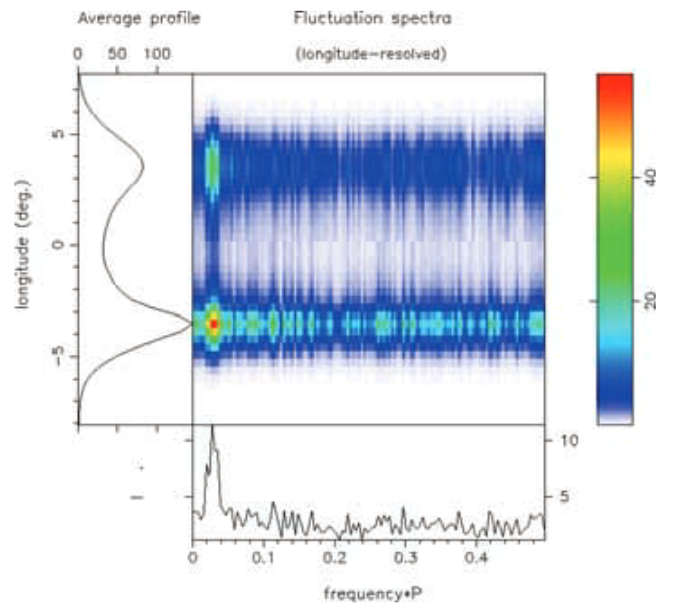 ‘clean’
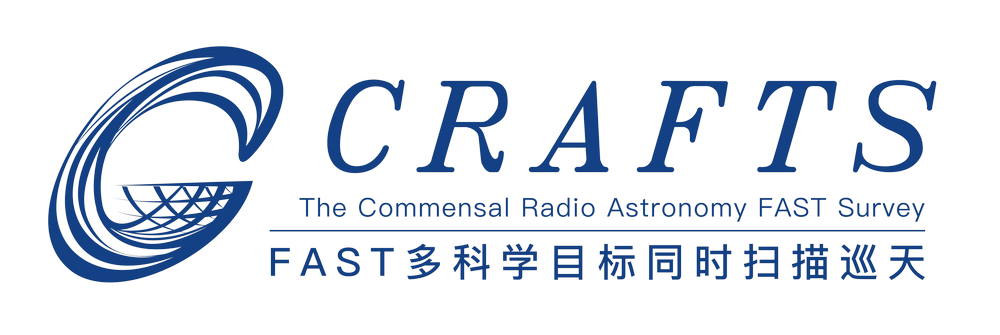 PSR J1909+0122: discovery
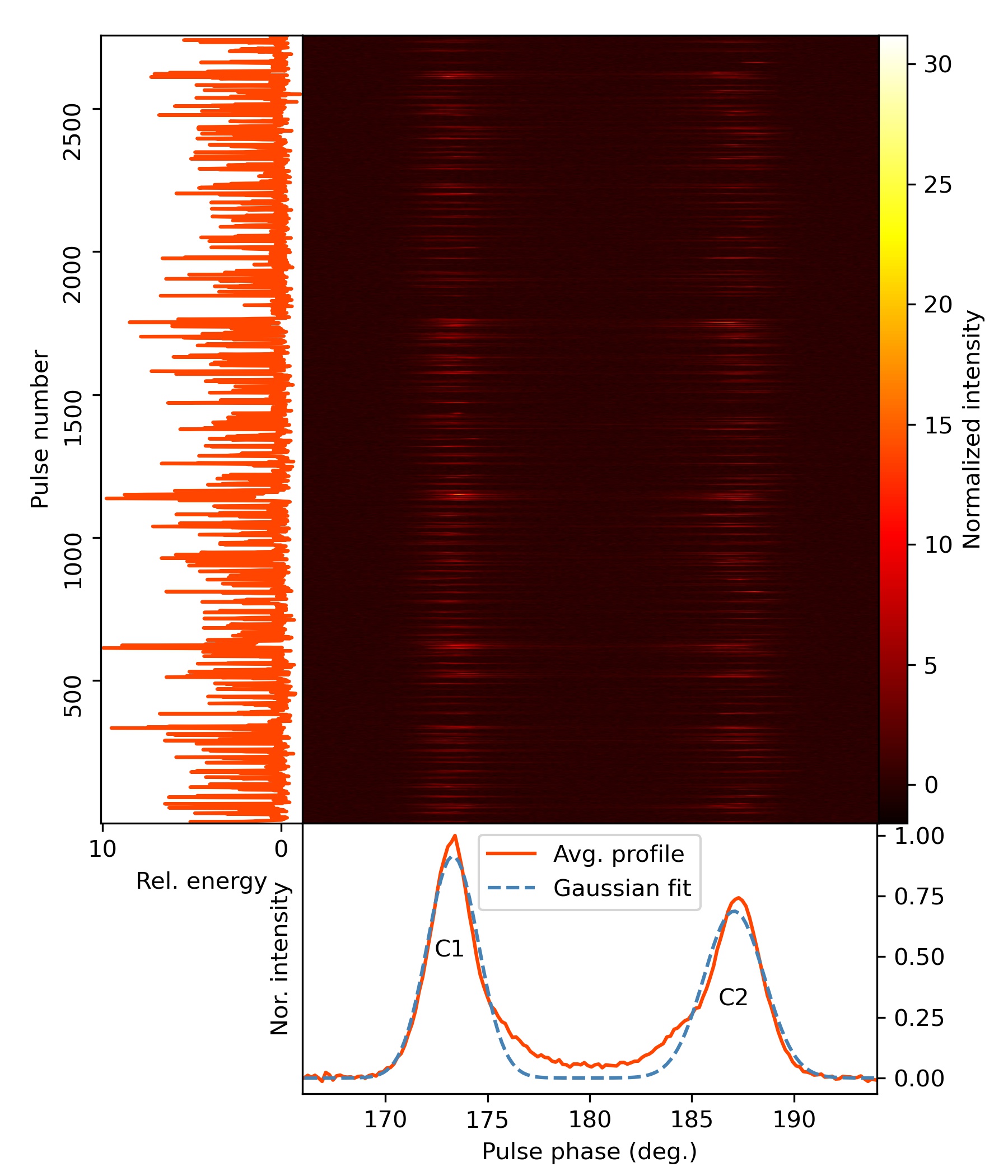 ·First discovered by CRAFTS drift-scan 
  pulsar survey in 2020.2
·P = 1257.38(1)ms
  DM (Dispersion Measure) = 186.2
·Long period,
  Double components,
  Nulling: NF (Nulling Fraction)～63%
Pulse stack of PSR J1909+0122
PSR J1909+0122: timing
Timing residuals of PSR J1909+0122
Observations from 2021-08-18 to 2022-02-28
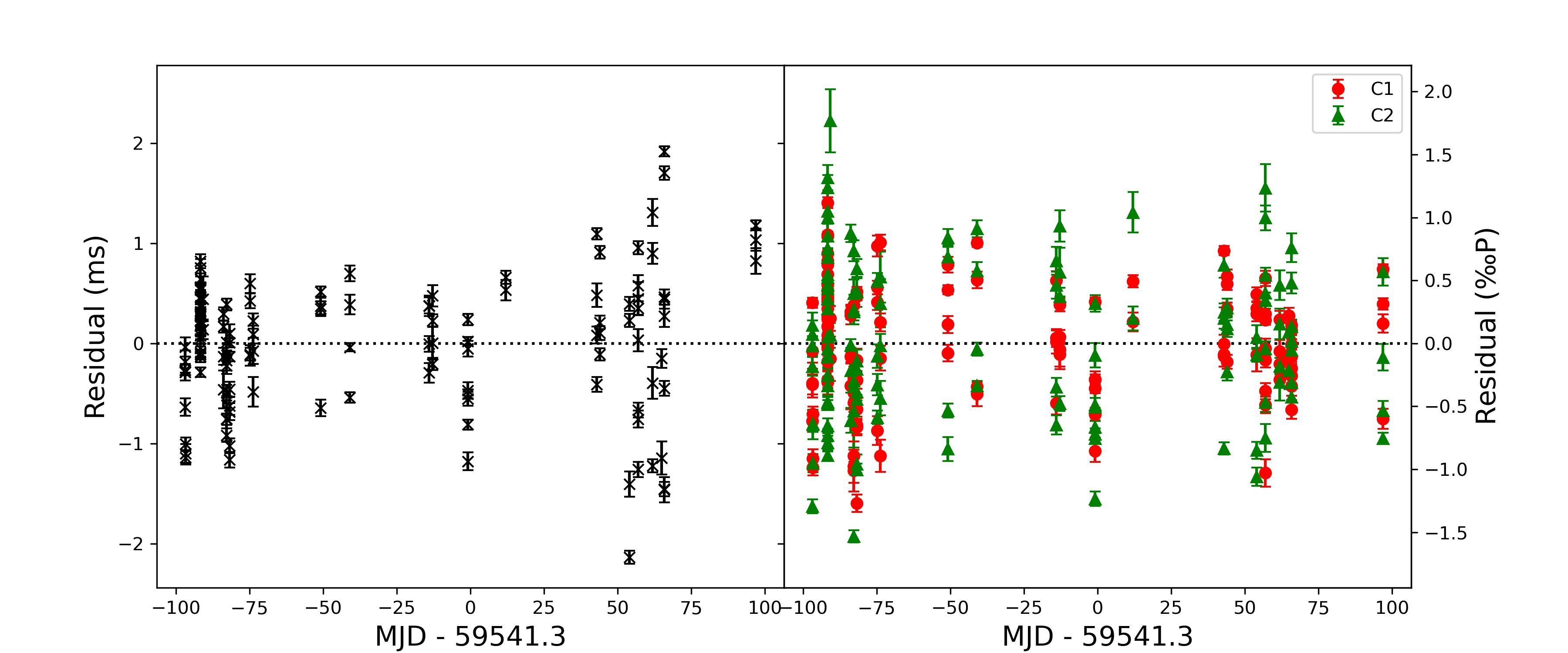 No difference between the two methods

Agree with results in 
millisecond pulsars
        (Feng et al. 2021)
“normal”timing
&
single-component timing
PSR J1909+0122: pulse energy distribution
Energy distribution of pulses
Energy distribution of components
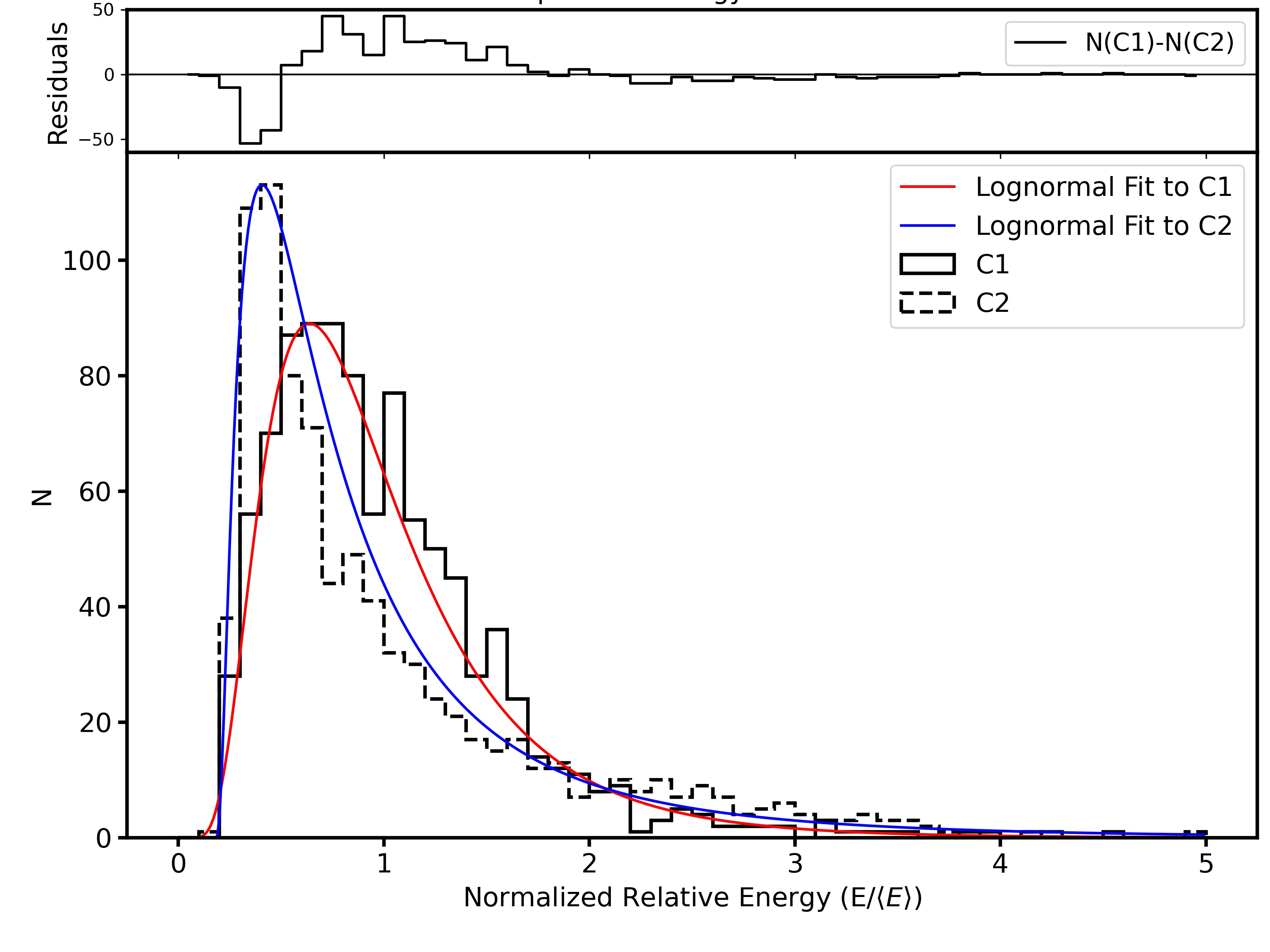 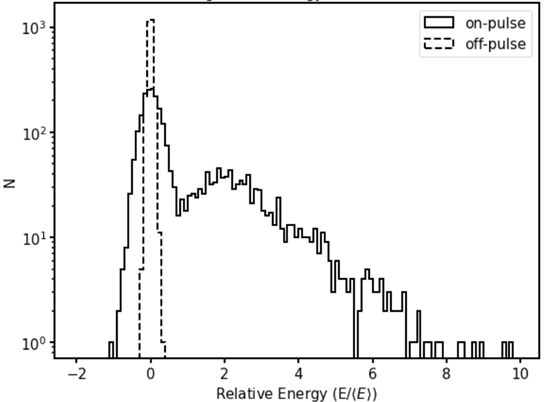 Not the same
PSR J1909+0122: nulling behavior
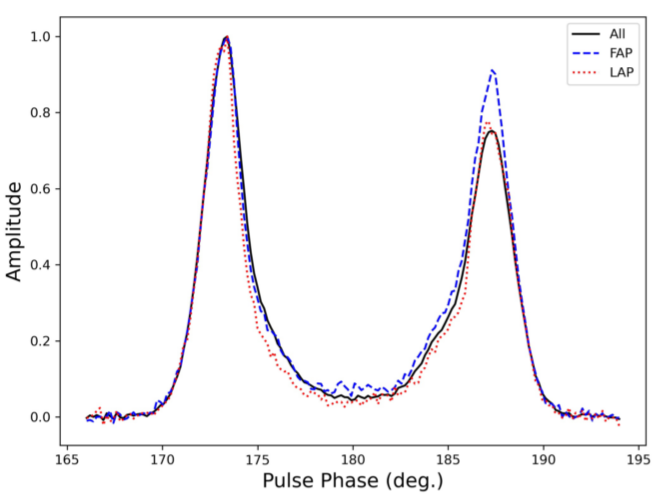 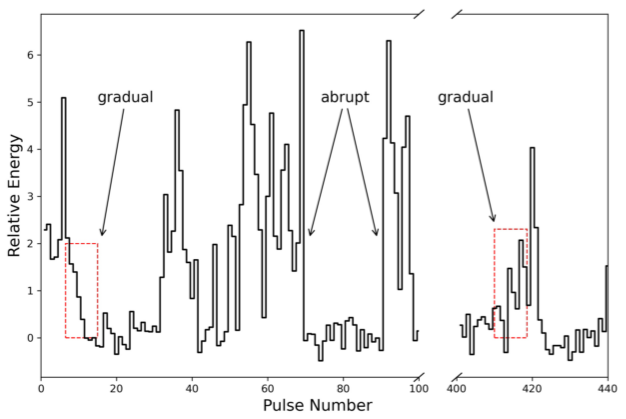 Average, FAP and LAP profiles
Transition patterns of PSR J1909+0122 are both abrupt and gradual
PSR J1909+0122: nulling behavior
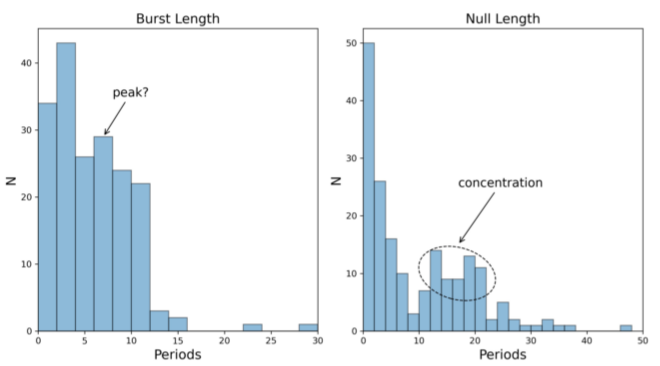 Short bursts/nulls appears
most frequently,

while they have their own concentrated areas
Burst and null length distribution
PSR J1909+0122: nulling behavior
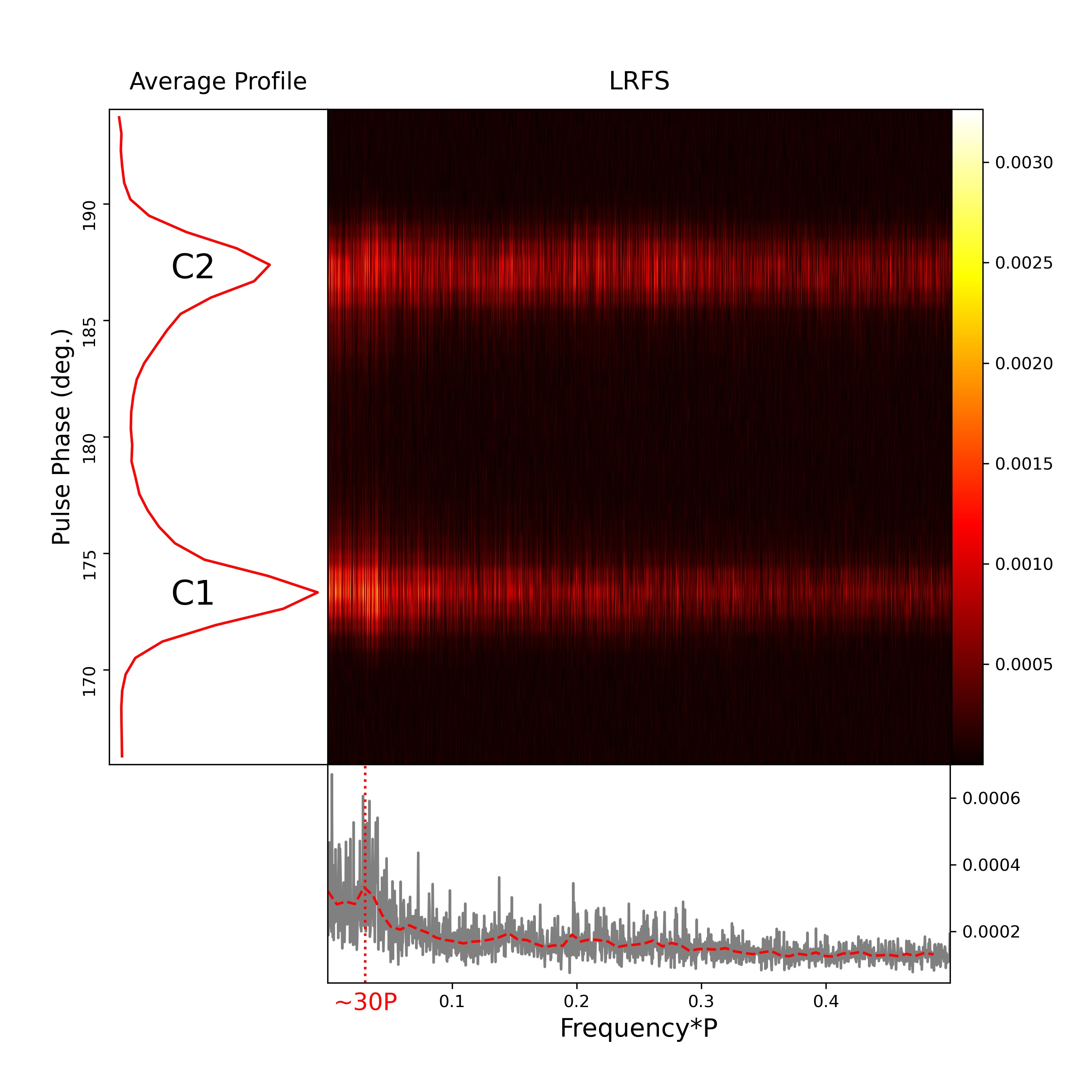 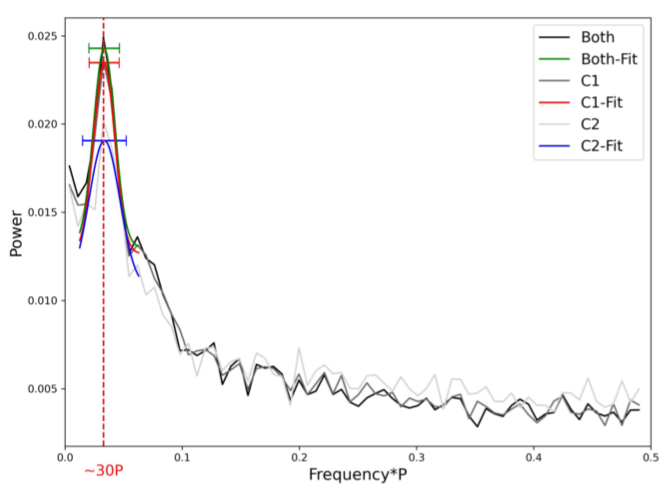 Fourier spectrum of binary pulse sequence
LRFS of PSR J1909+0122
PSR J1909+0122: nulling behavior
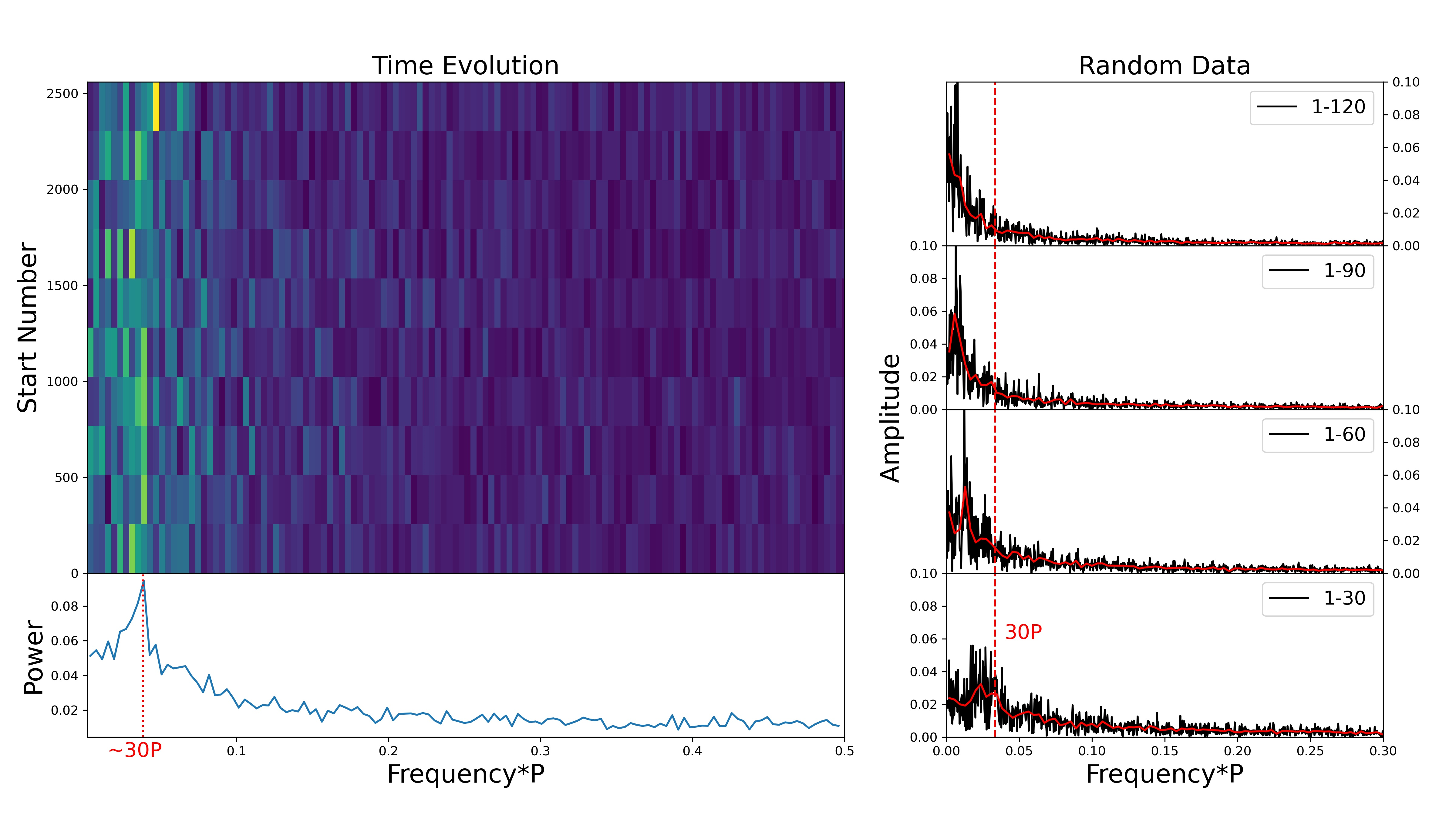 Time evolution of nulling FFT spectra
Discussion
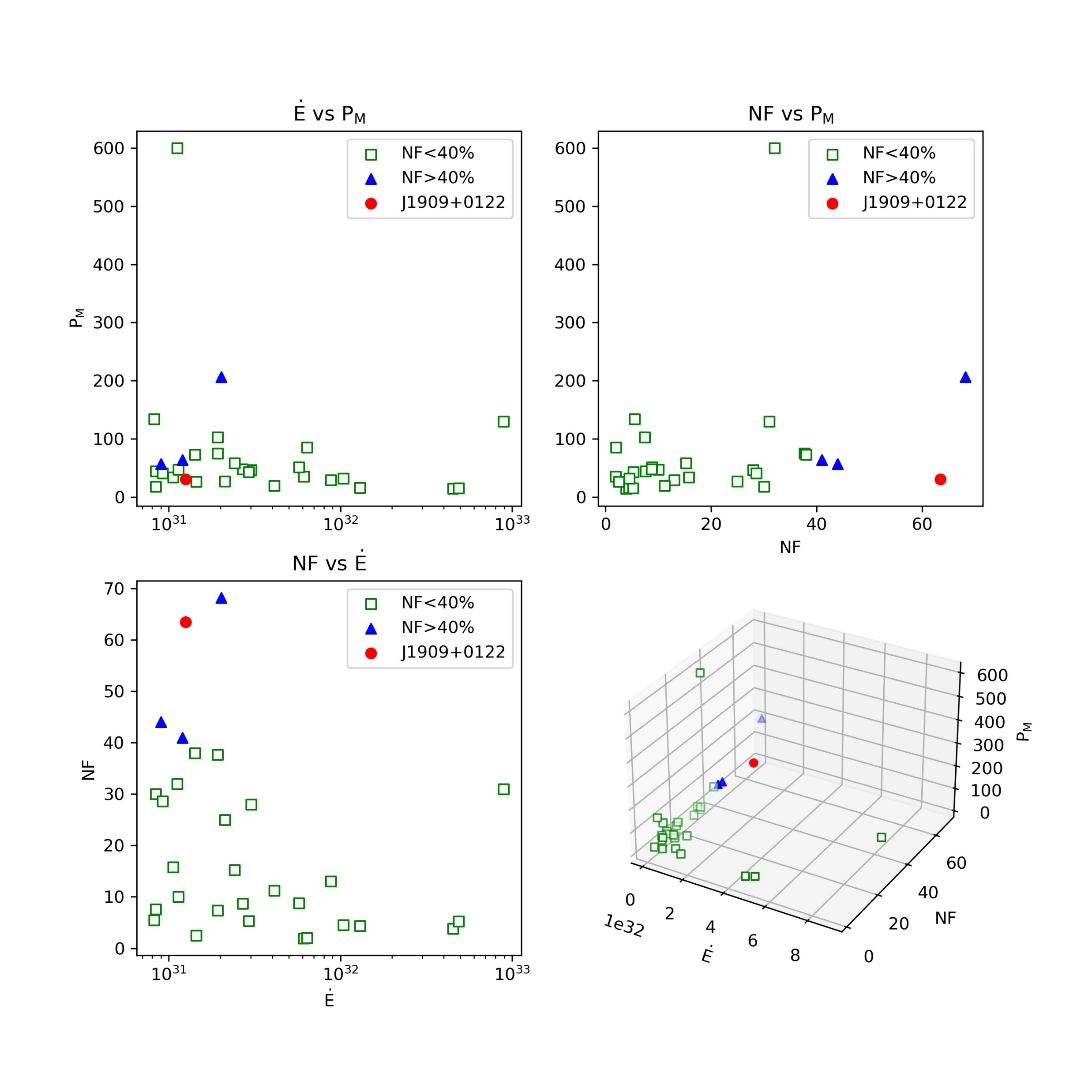 1. Periodicity in Pulsars
What are the common properties of the periodic-nulling pulsars? And what about other periodic modulations?
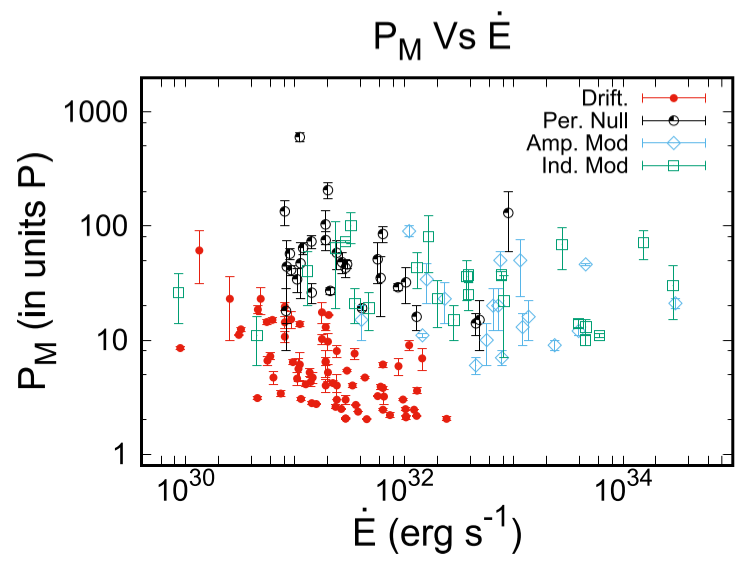 PSR J1909+0122 compared to 
other periodic-nulling pulsars
(Basu et al. 2020a)
Discussion
2. Properties and evolution of long-period pulsars
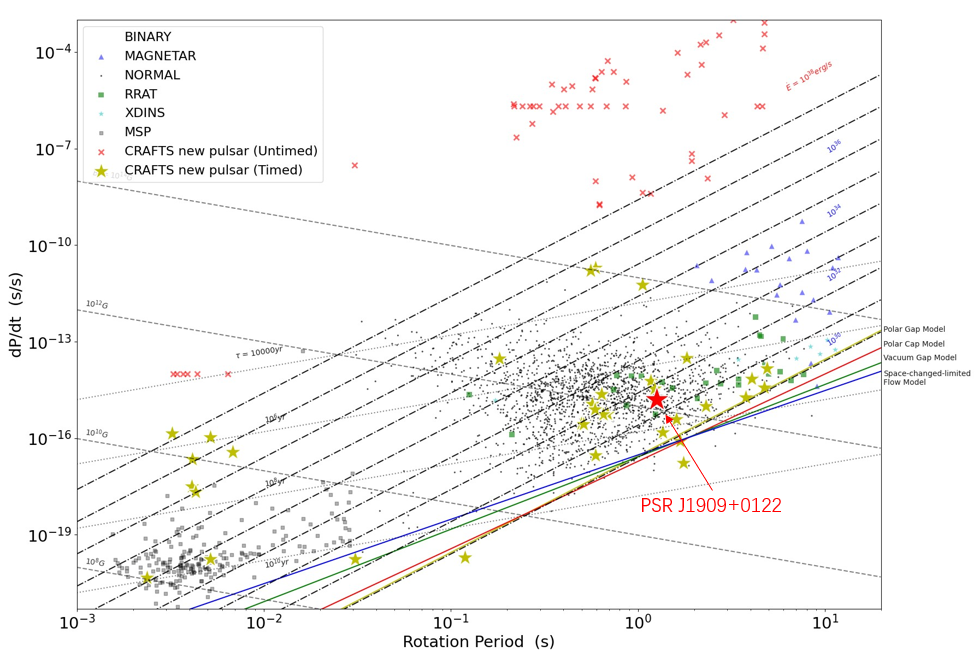 · Long-period pulsars 
  cross the death line
  (Timed CRAFTS pulsars 
  lacking single pulse study)



· Evolutionary path of 
  long-period pulsars
  (nulling pulsars and 
  RRATs)
Thank you!
Supplement
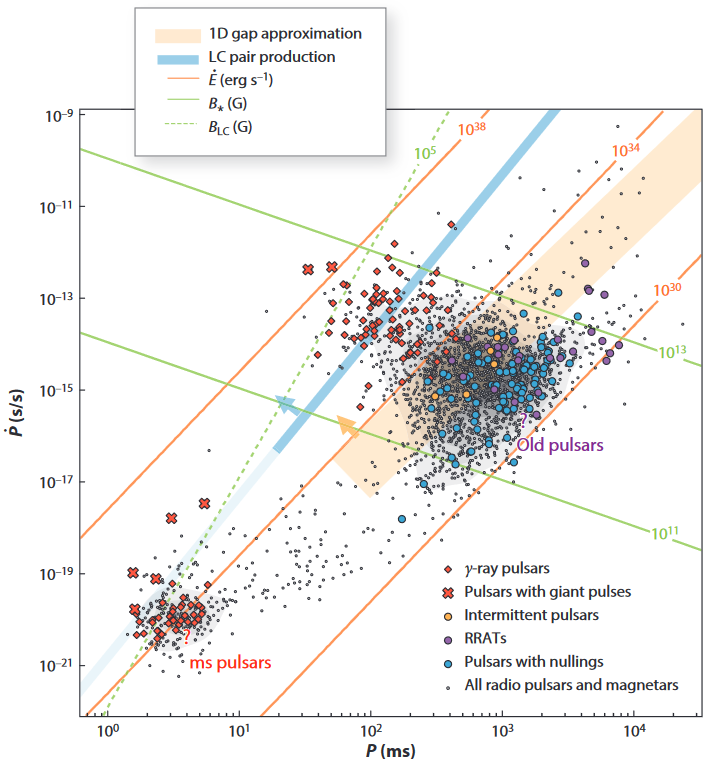 (Philippov & Kramer 2022)
Supplement
Models for nulling phenomena (Konar et al., 2019):
Intrinsic Causes
Geometrical Effects
·The loss of coherence conditions
  (Filippenko & Radhakrishnan 1982)
·The line-of-sight passing 
  between emitting subbeams 
  giving rise to‘pseudo-nulls’ 
  (Herfindal & Rankin 2007; Herfindal & 
   Rankin 2009; Rankin & Wright 2008)
·A complete cessation of primary particle production
  (Kramer et al. 2006b; Gajjar et al. 2014)
·Changes in the current flow conditions in the
  magnetosphere  (Timokhin 2010)
·Occurrence of various 
  unfavourable changes in the 
  emission geometry
  (Dyks, Zhang, & Gil 2005; Zhang, Gil, 
   & Dyks 2007)
·A transition to a much weaker emission mode(or an
  extreme case of mode changing)  (Esamdin et al. 2005; Wang, 
   Manchester, & Johnston 2007; Timokhin 2010; Young et al. 2014)
·Time-dependent variations in an emission‘carousel 
  model’
  (Deshpande & Rankin 2001; Rankin & Wright 2007)
·…